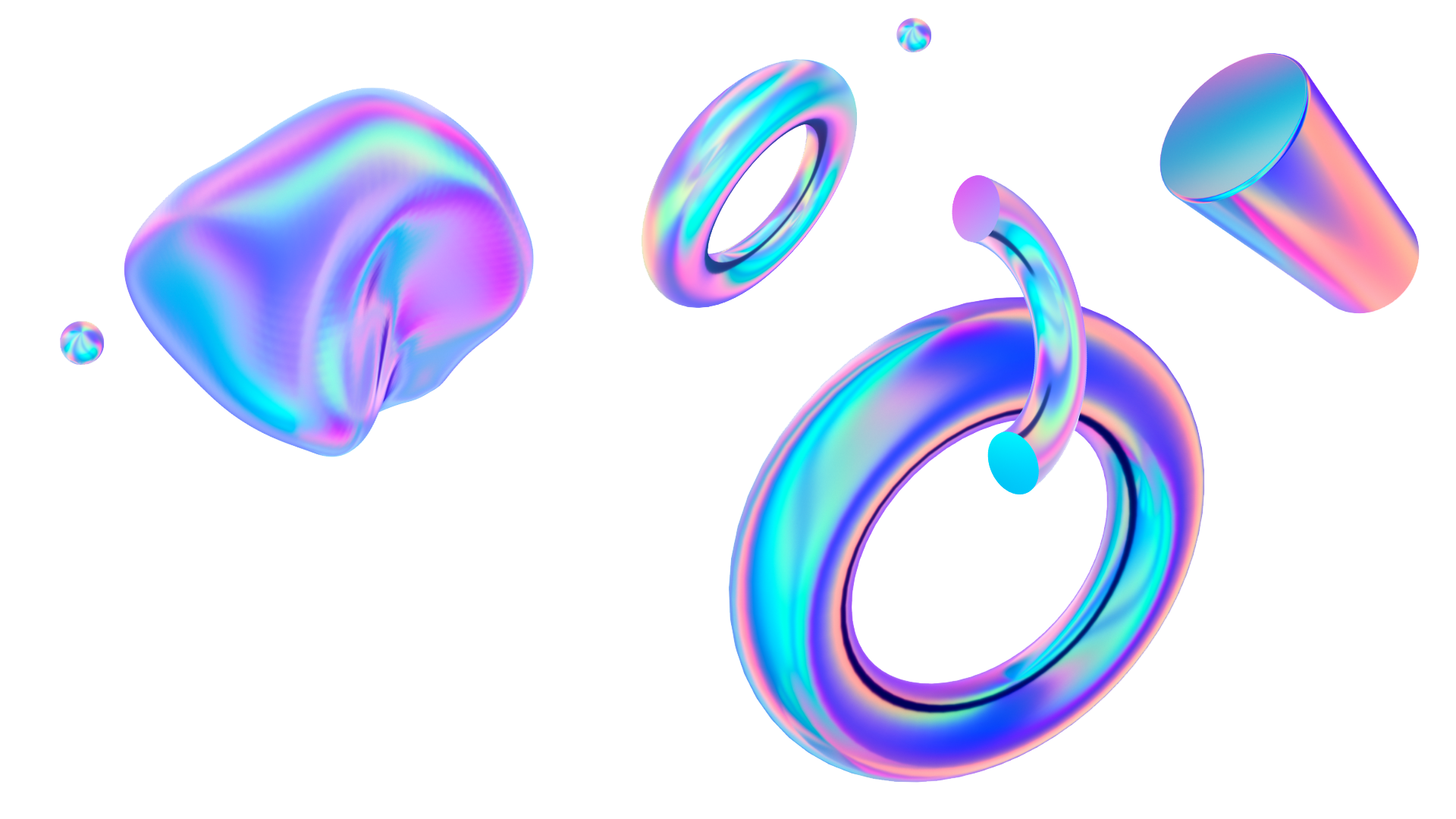 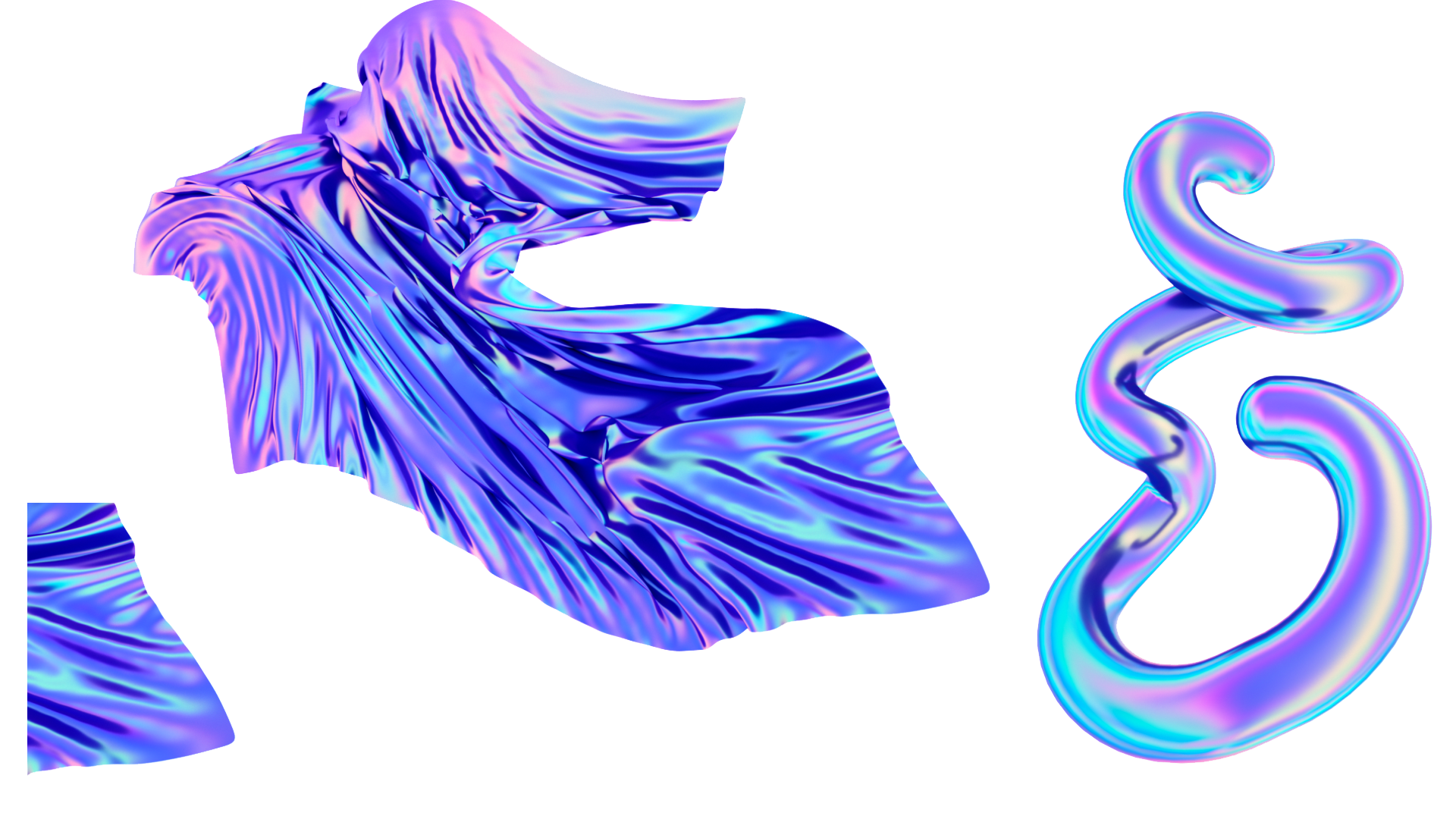 Станция для борьбы с информационной зависимостью
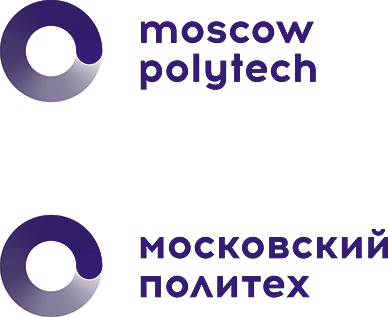 О команде
Цель - помочь людям сократить время, проводимое в телефоне, когда человек находится в компании в кафе, в баре, в школе или в офисе.
Проблемная ситуация
С каждым годом зависимость людей от их гаджетов и время, проводимое в “виртуальности”, растет. Возможно, совсем скоро мы и вовсе перестанем общаться и получать удовольствие от настоящей жизни.
Гаджеты, помимо своей пользы, также имеют и обратную сторону — зависимость. Телефон, лежащий под рукой притягивает взгляд, отвлекает от работы.
Все чаще люди во время реального личного общения друг с другом, “залипают” в своих смартфонах. Это портит общее впечатление от встречи, общения, места, в котором она проходила.
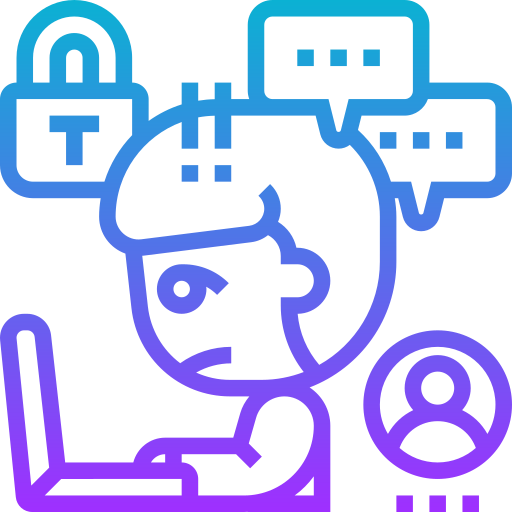 В связи с этим возникает острая необходимость уменьшить время, проводимое в телефоне.
Привычные методы борьбы с зависимостью, как оказалось, малоэффективны, поэтому возникает необходимость в устройстве, которое могло бы помочь людям в этом. В первую очередь сократить время, проводимое в гаджетах, необходимо:
В учебных заведениях или дома детям
Во время встреч с друзьями
На работе
Несложно догадаться, что ничего хорошего зависимость от телефона в себе не несет:
повышенный уровень тревоги и депрессии,
бессонница, 
отсутствие аппетита,
снижение учебной успеваемости школьников и студентов. 
На самом деле влияние постоянного времяпрепровождения намного шире, чем может показаться. Например, исследования подтвердили, что человек, который во время приема пищи пользуется телефоном, съедает на 14% меньше.
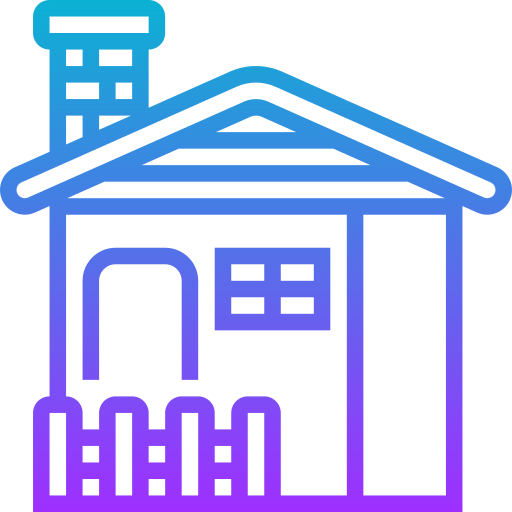 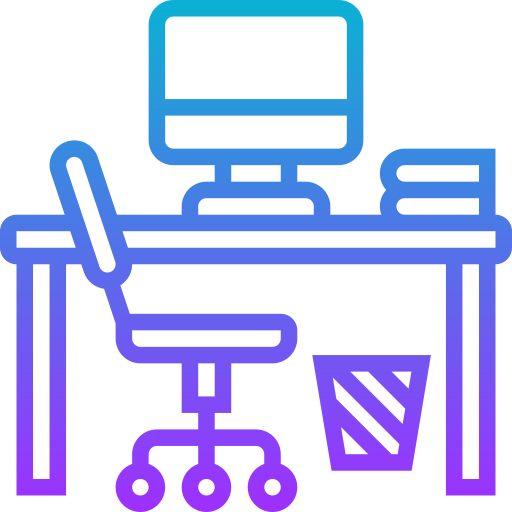 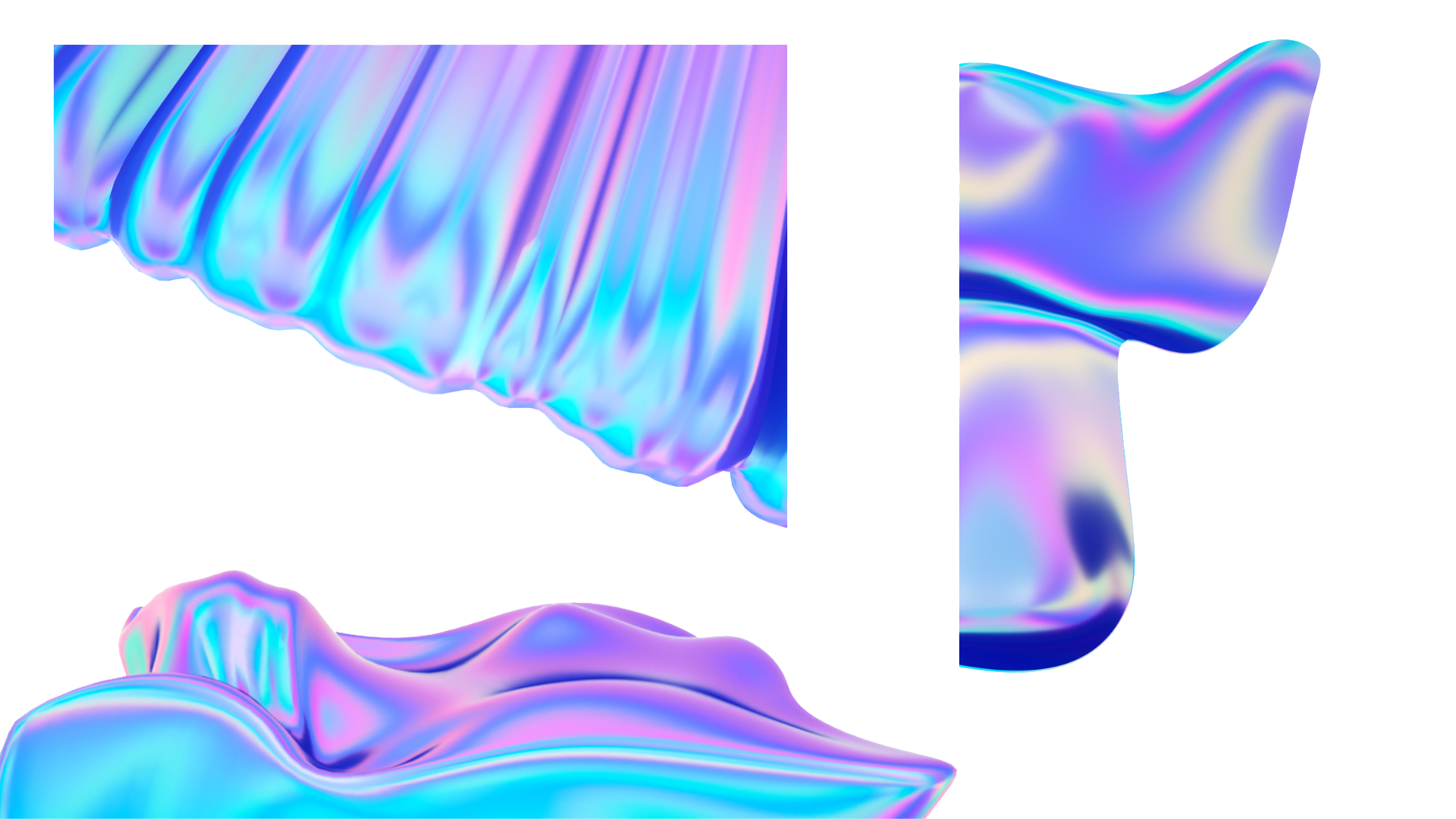 Корпус
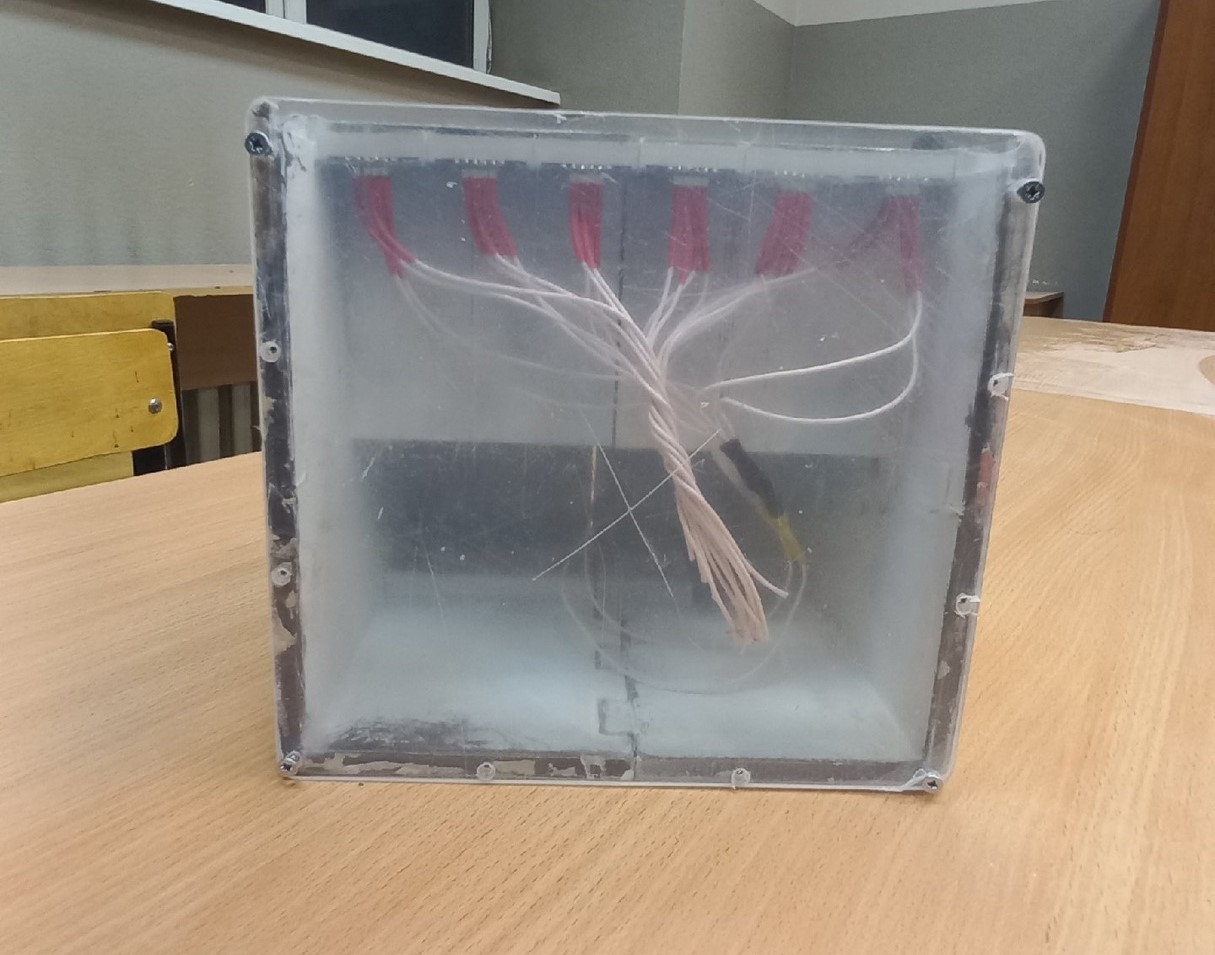 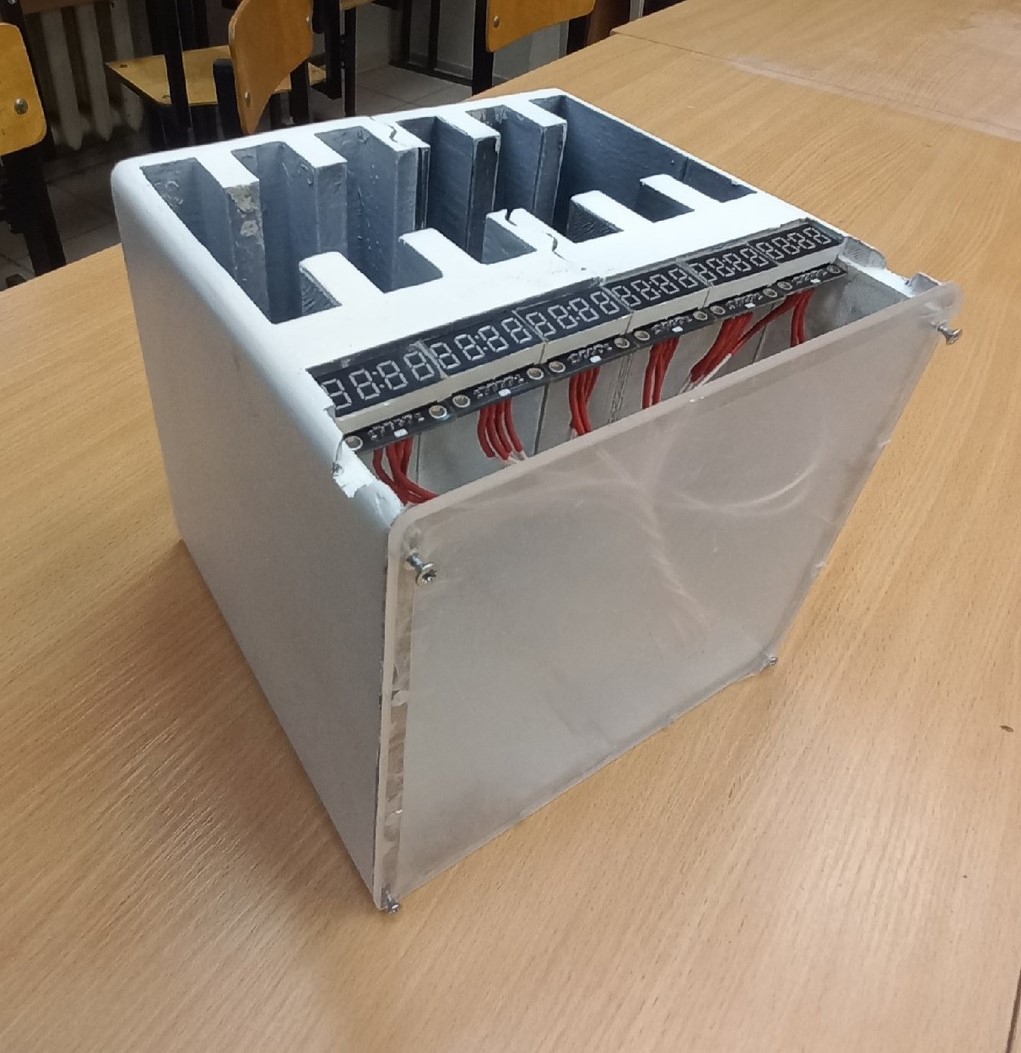 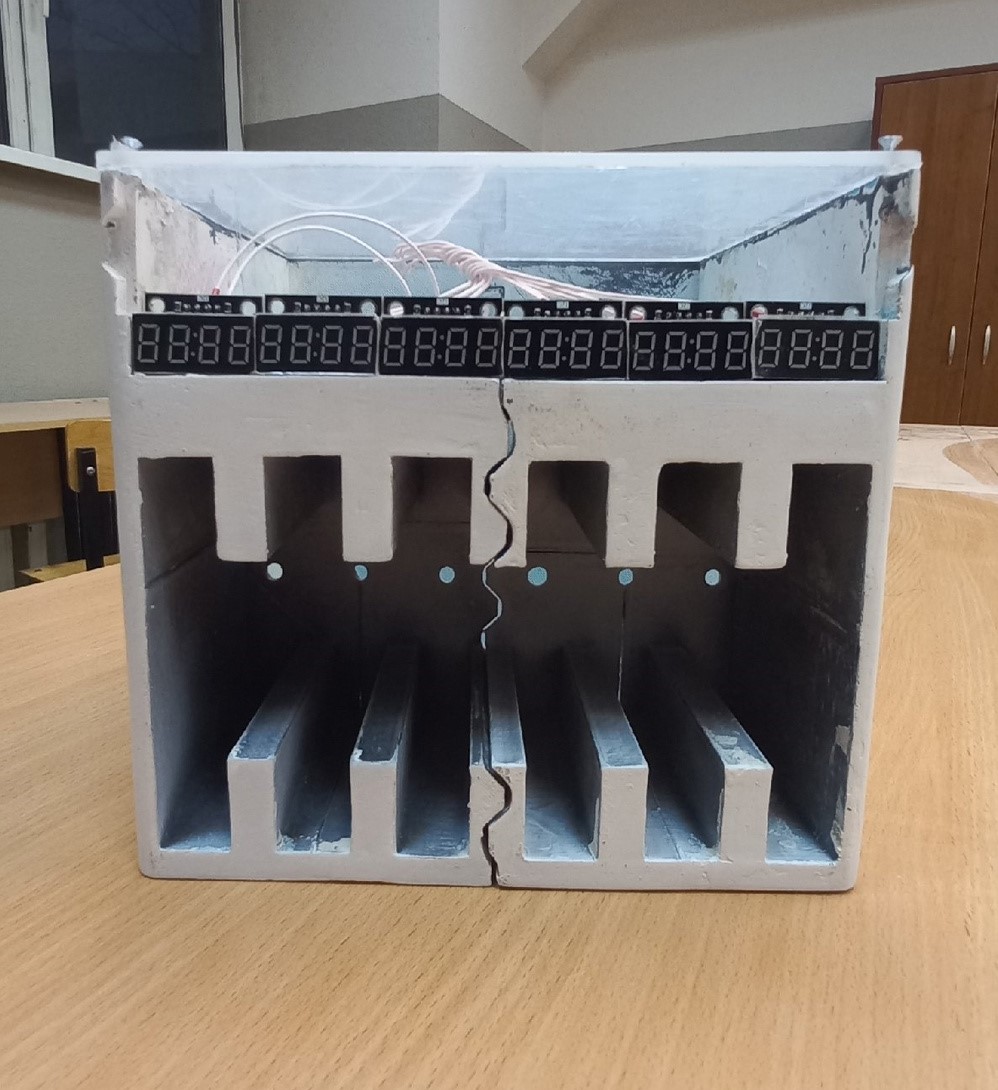 Электроника
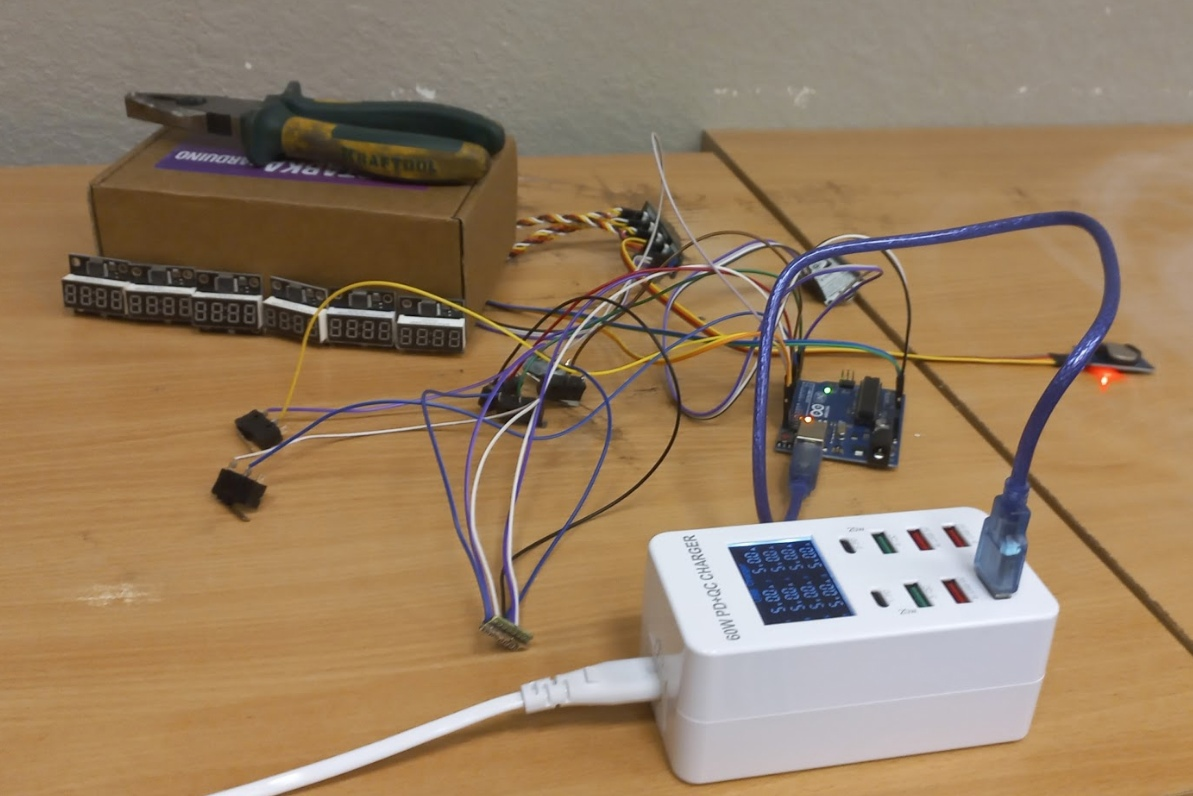 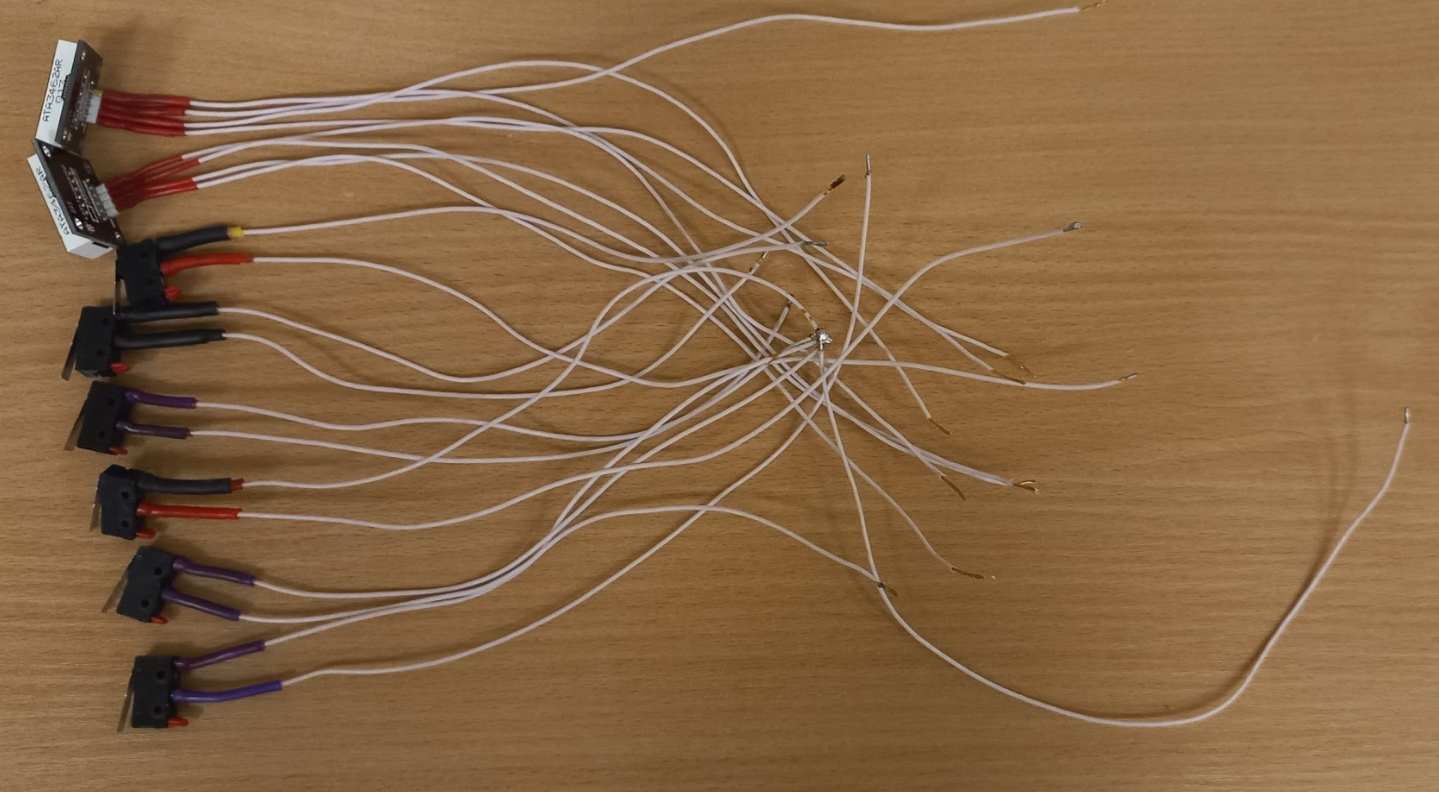 Сборка
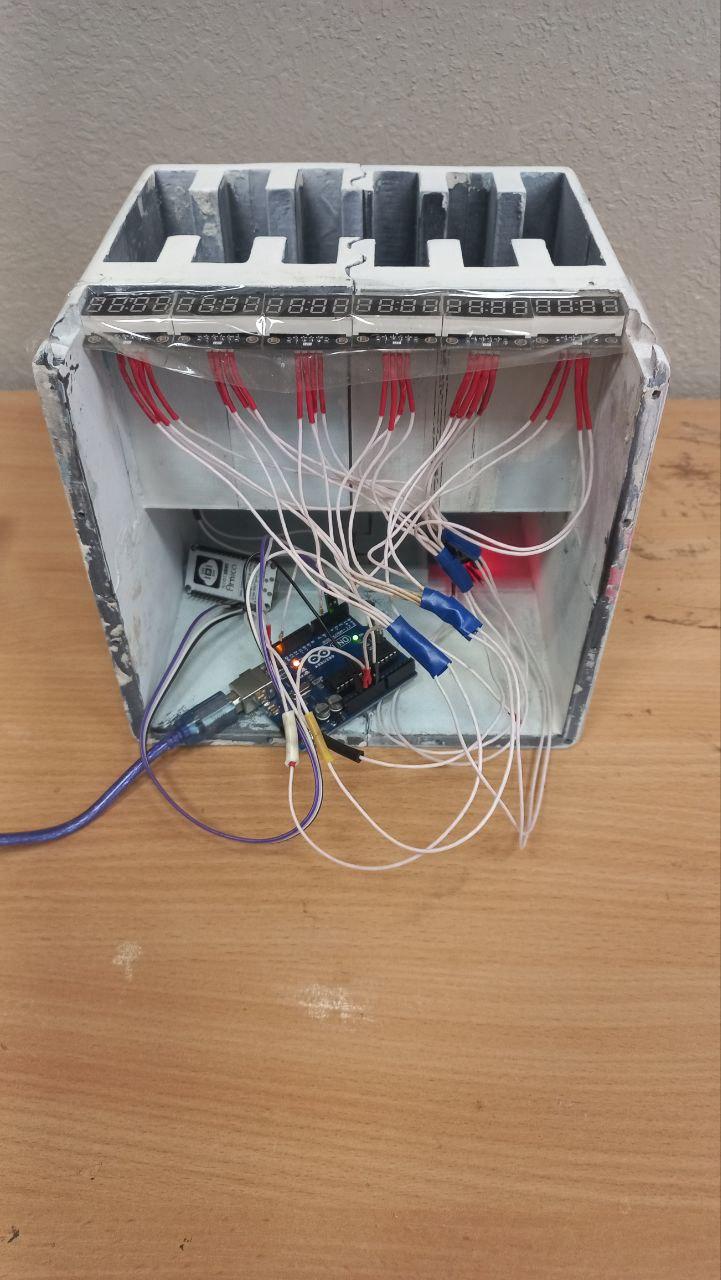 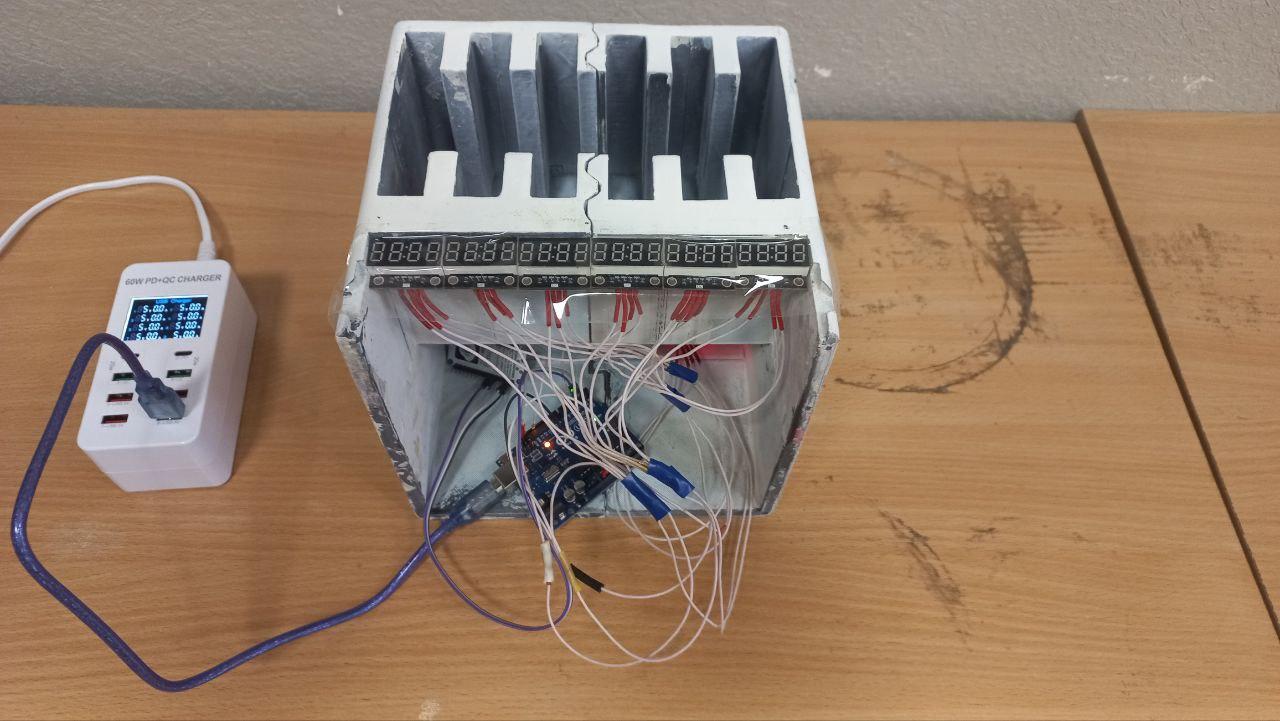 Тест работы электроники
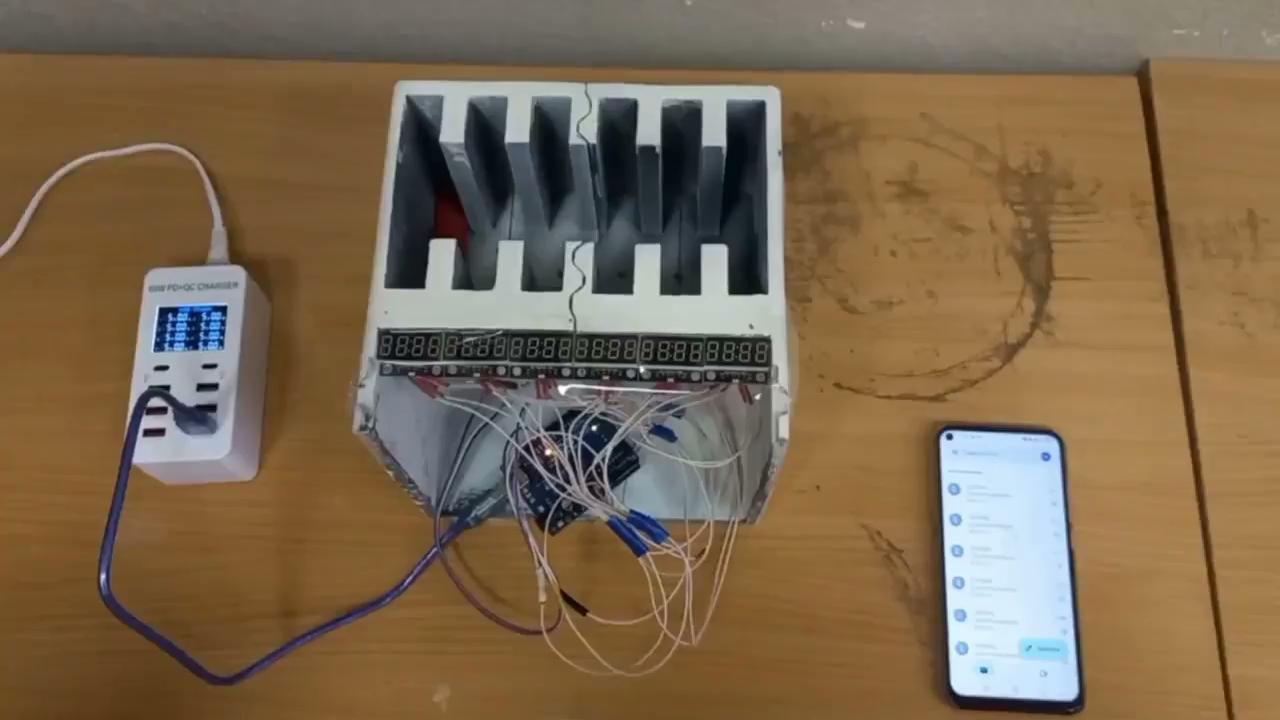 Работа с сайтом
Способы отправки данных ESP на сайт:
GET
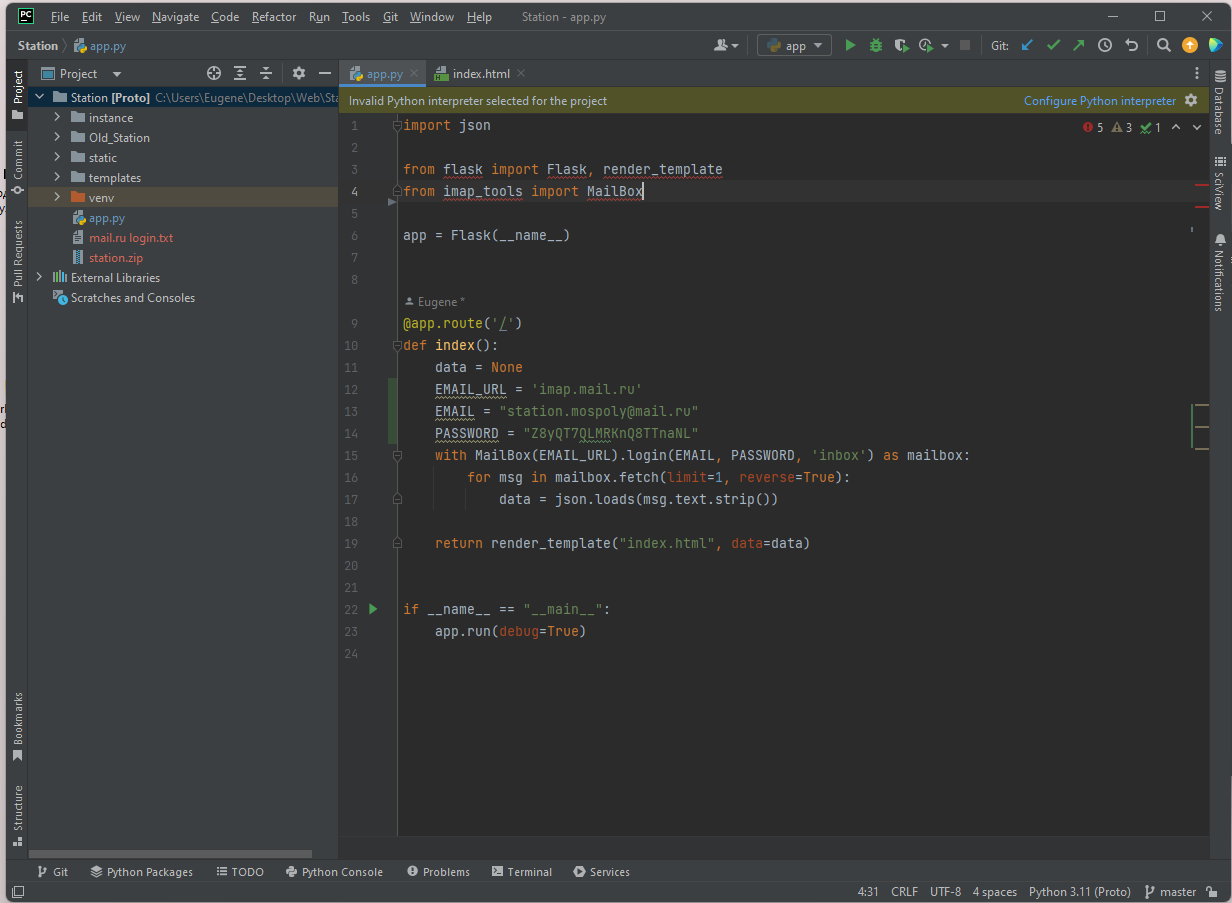 POST
MQTT
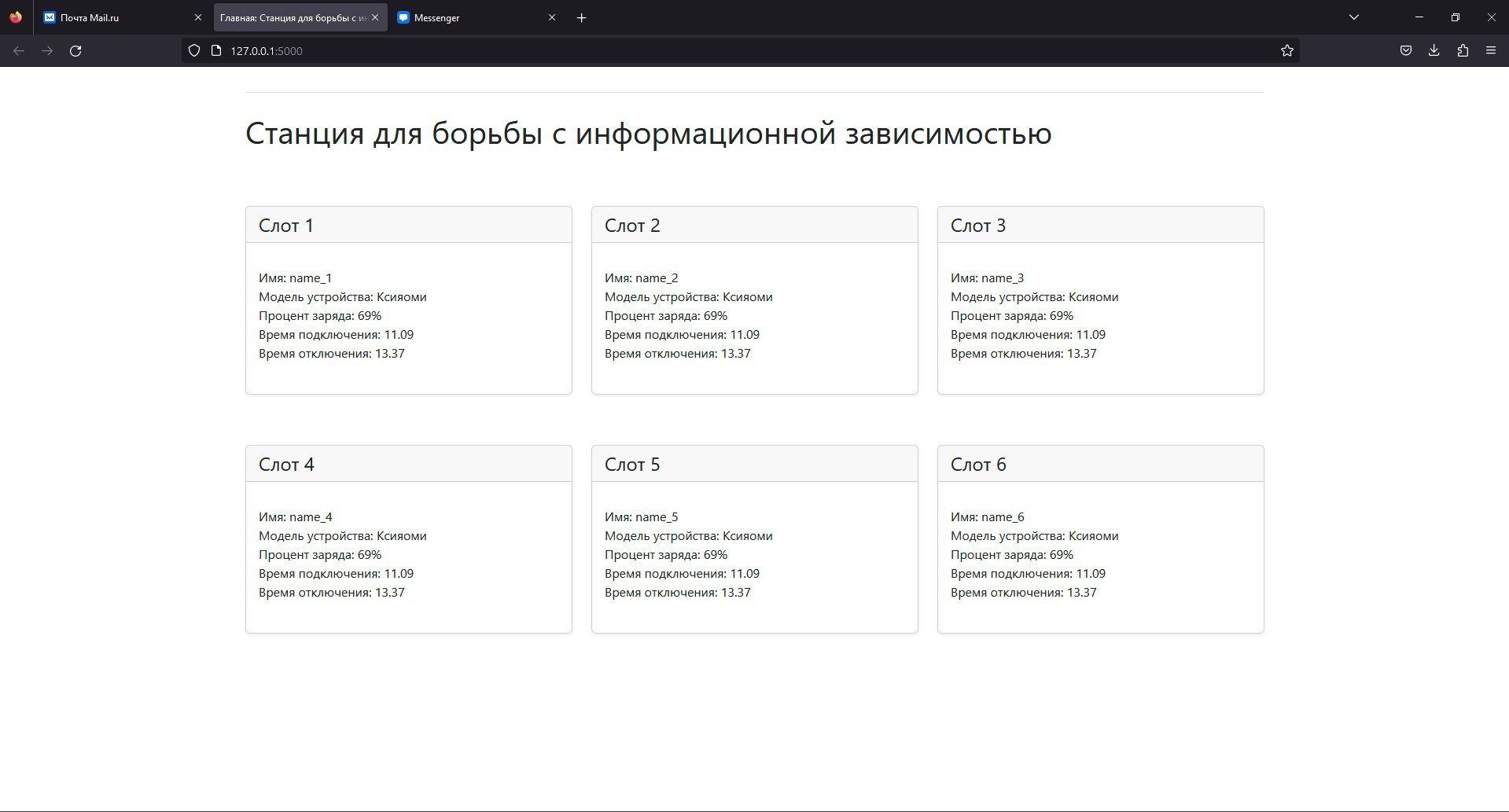 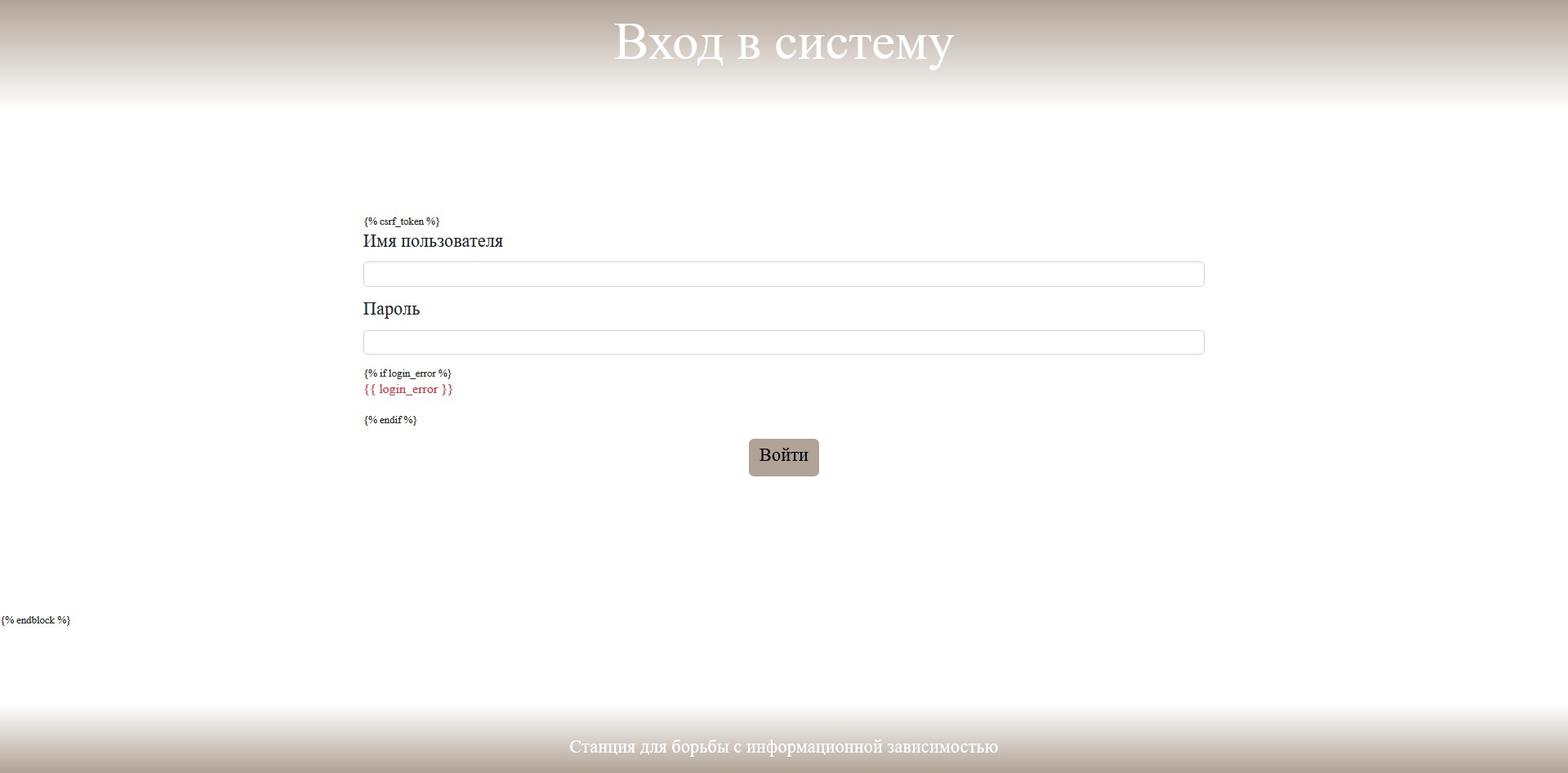 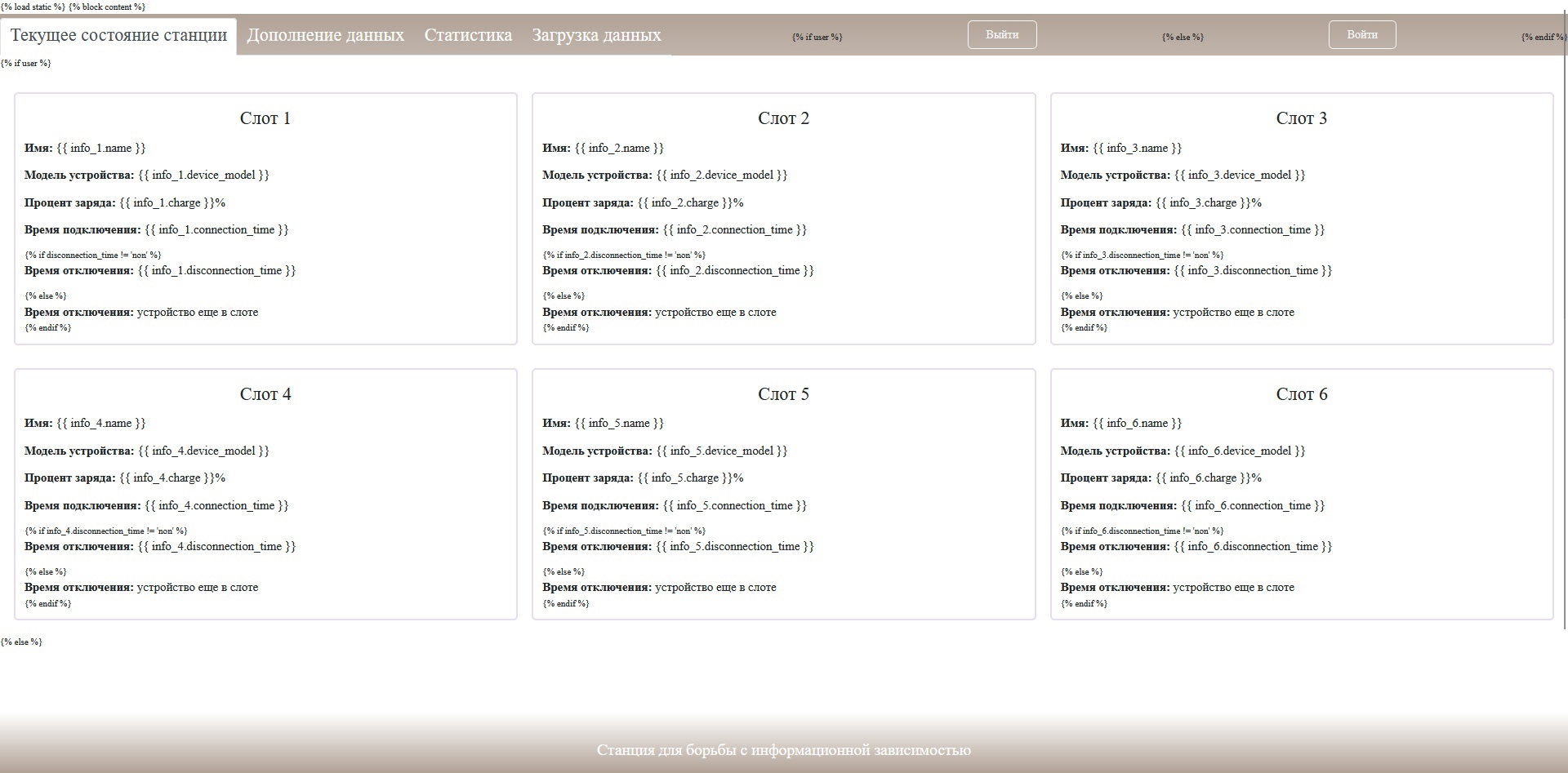 Работа с сайтом
Представление проекта
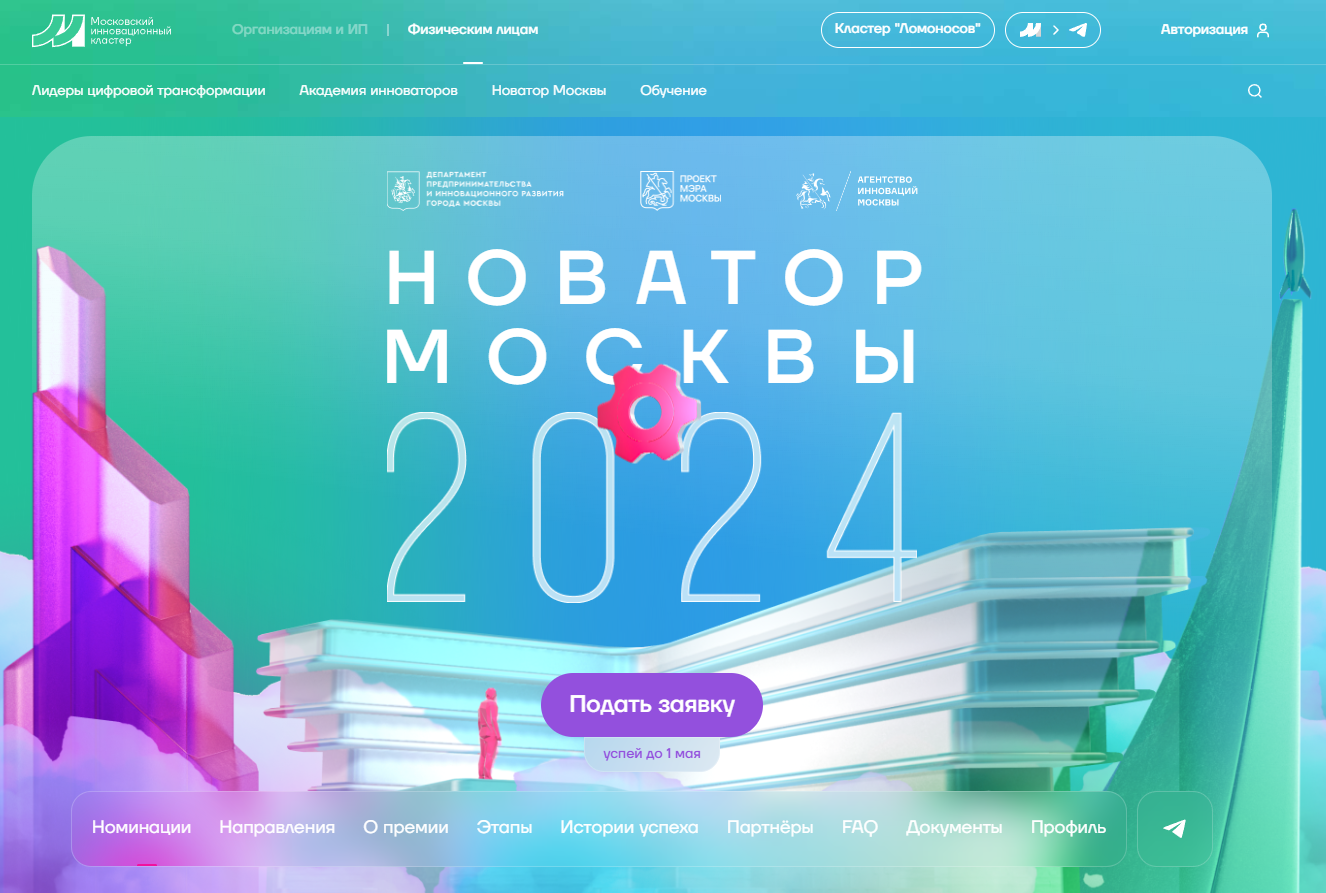 Планы на семестр
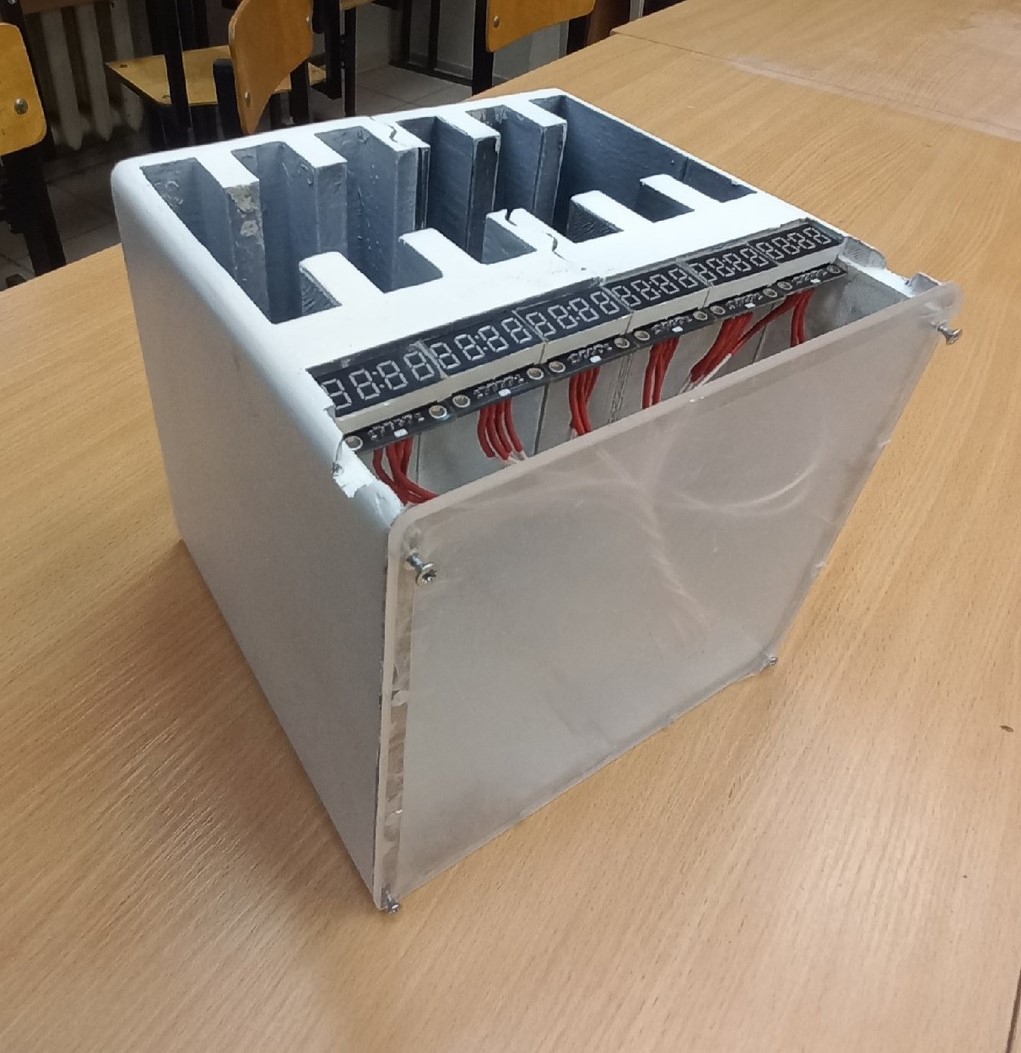 Налаживание работы сайта и его связи с прототипом
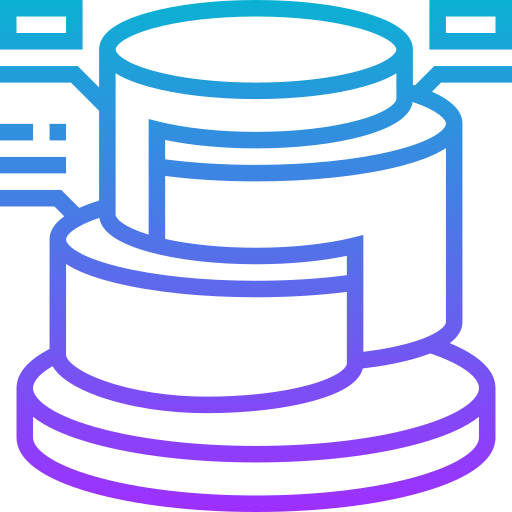 Работающий прототип
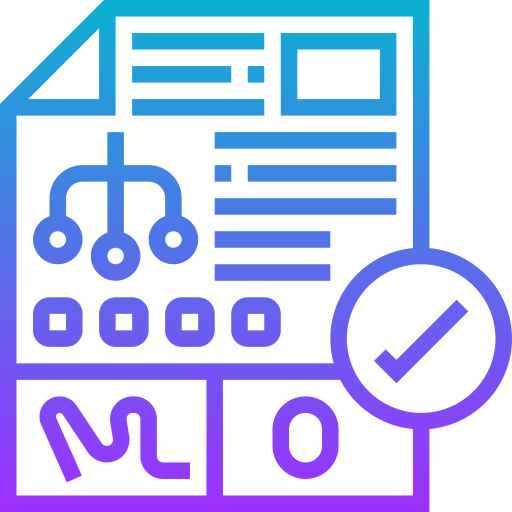